Развитие эмоционального интеллекта старших дошкольников посредством взаимодействия ДОО и родителей в соответствии с ФГОС ДО
Сутурина Виктория Викторовна – воспитатель МДОУ детский сад «Светлячок»
ФГОС ДО
Во ФГОС ДО одним из приоритетных направлений образовательной области  социально-коммуникативного развития, является развитие эмоционального интеллекта. Именно в дошкольном и младшем школьном возрасте идет активное эмоциональное становление детей, совершенствование их самосознания, способности к рефлексии и децентрации (умения встать на позицию партнера, учитывать его потребности и чувства
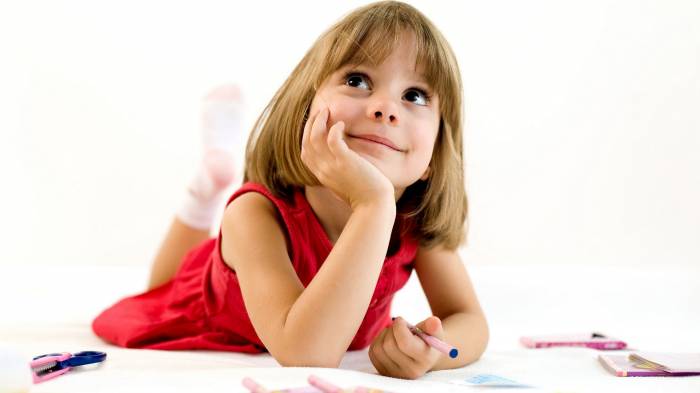 Проблемы
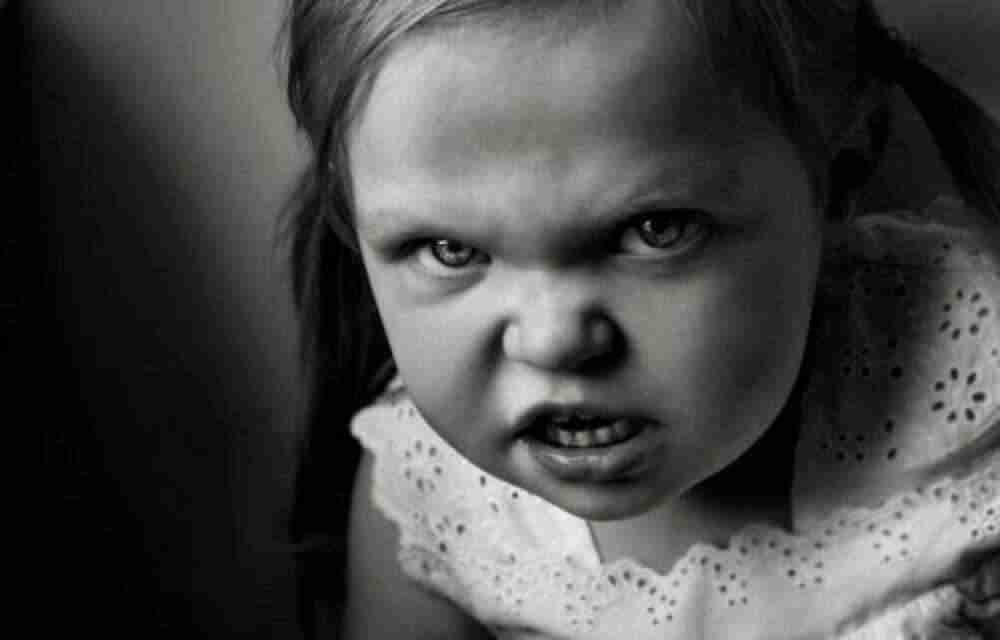 В последние годы увеличивается число детей с эмоциональной неустойчивостью (враждебность, агрессивность, тревожность и т.д.), что серьезно осложняет взаимоотношения ребенка не только с окружающим миром, но и с окружающими людьми
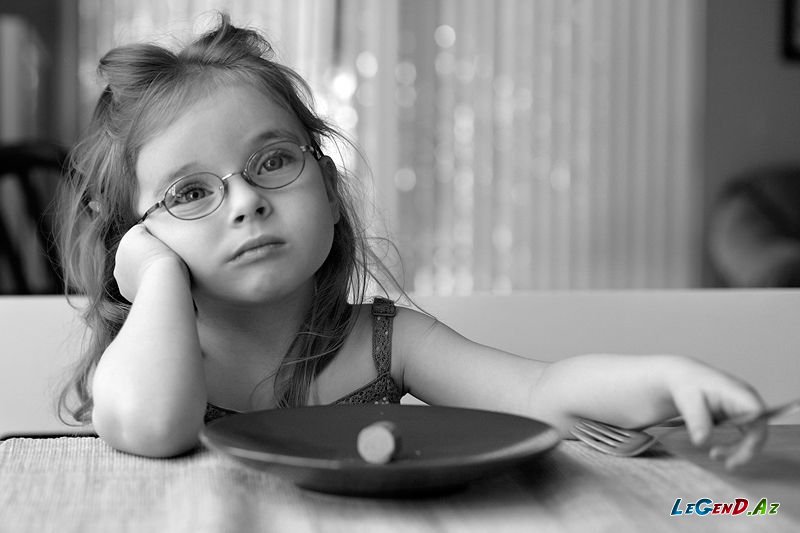 Эмоциональный интеллект
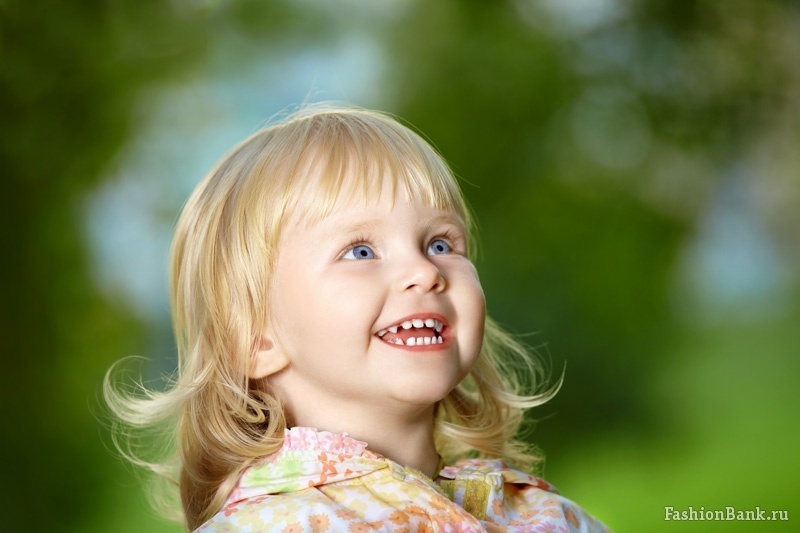 Для старшего дошкольного возраста определяется как готовность ребенка ориентироваться на другого человека, учитывать его эмоциональное состояние и на основе этих знаний регулировать отношения с ним и находить пути решения возникающих проблем.
Диагностические методики выявления уровней развития эмоционального интеллекта
Проективные методики М. А. Нгуен:
 «Дорисовывание: мир вещей - мир людей - мир эмоций»     ( направленность внимания ребёнка к миру людей и миру эмоций);
 «Три желания» (эмоциональная ориентация ребенка на другого);
 «Что – почему - как» (готовность ребёнка учитывать эмоциональное состояние другого в своей деятельности).
Уровни развития эмоционального интеллекта при первичном обследовании
Педагогическая программа «Море эмоций»
Система инновационных форм и методов 
работы с родителями, которые наглядно 
демонстрируют положительную динамику 
развития эмоционального интеллекта 
старших дошкольников.
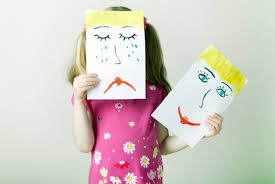 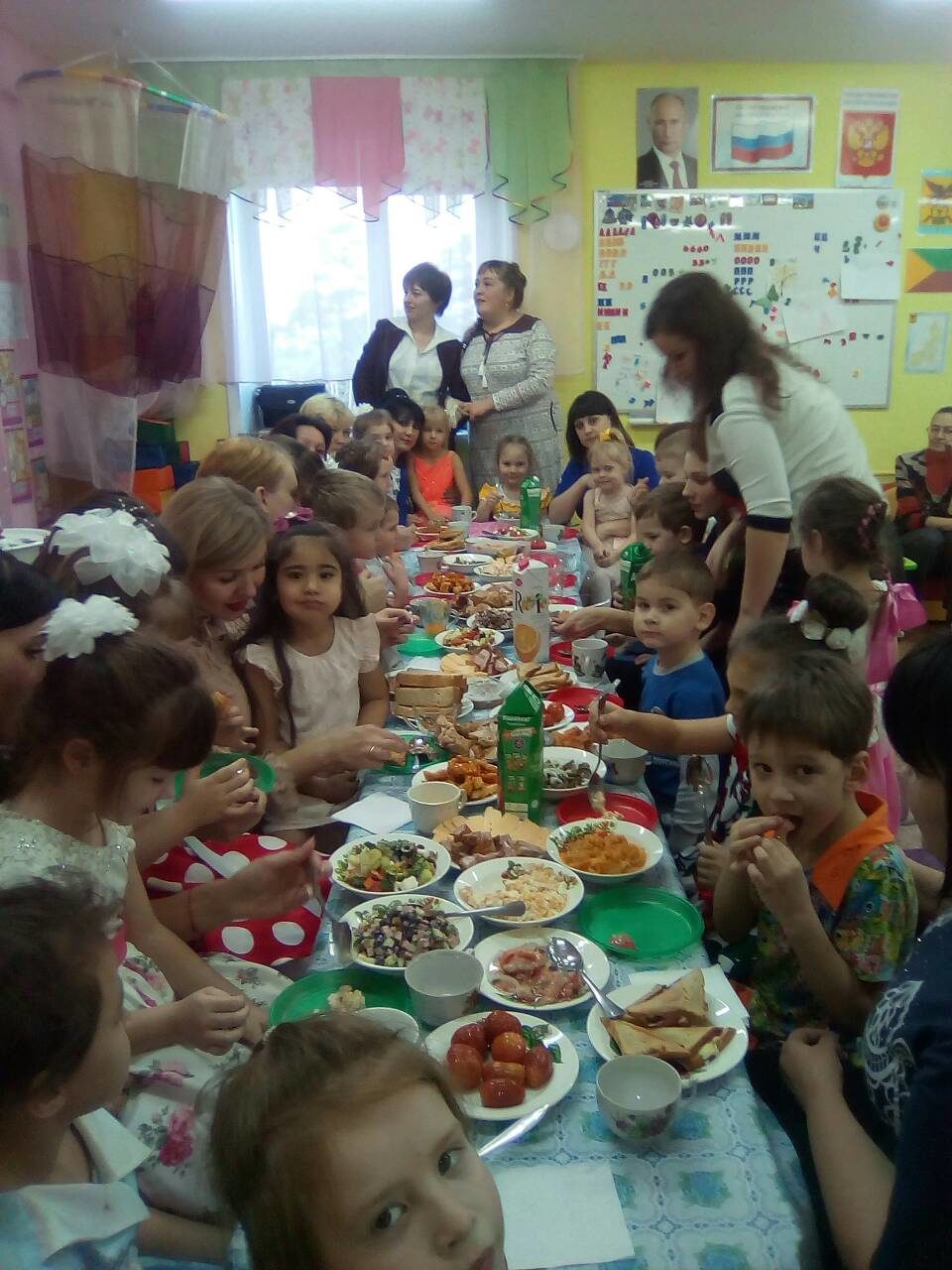 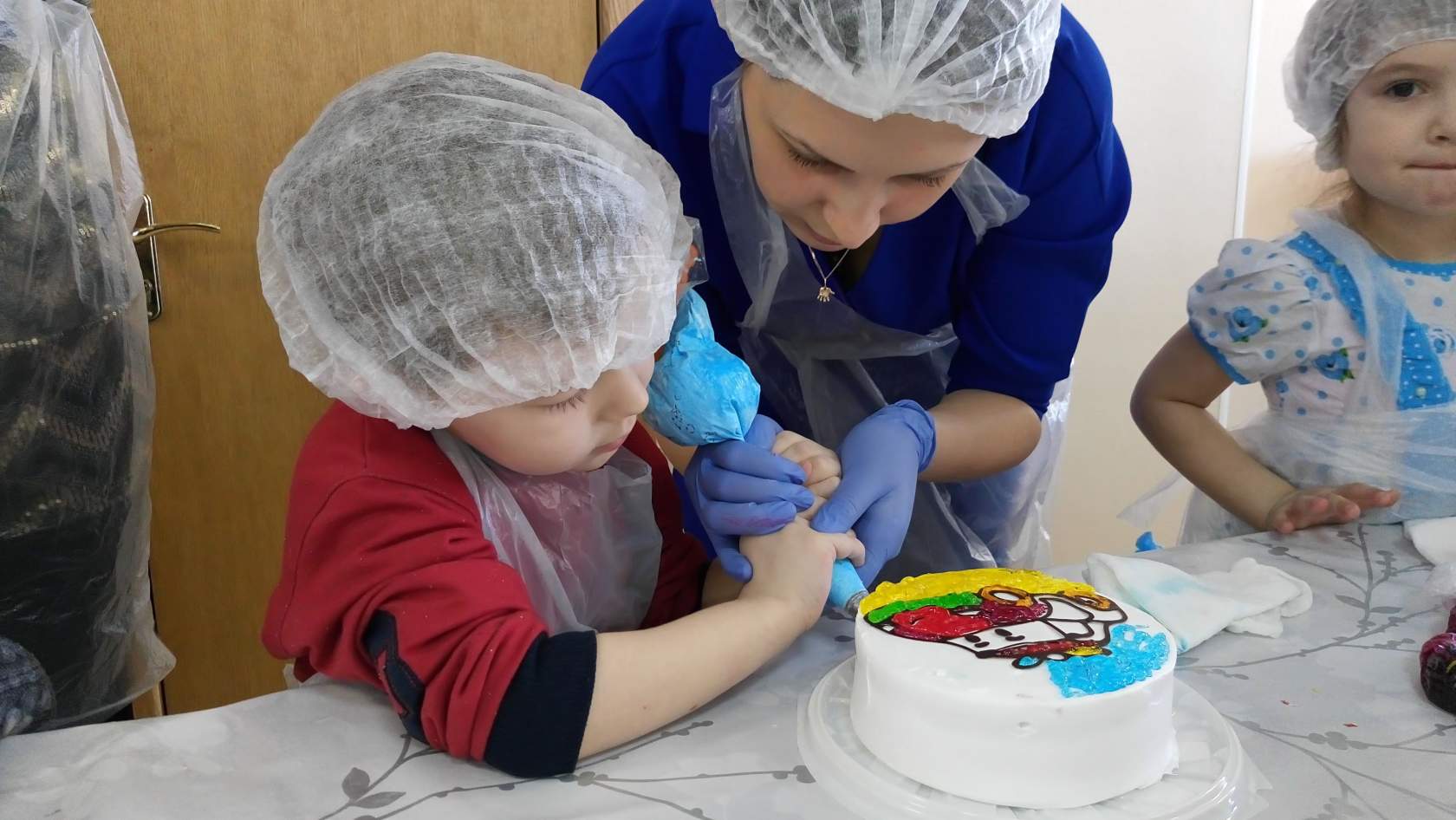 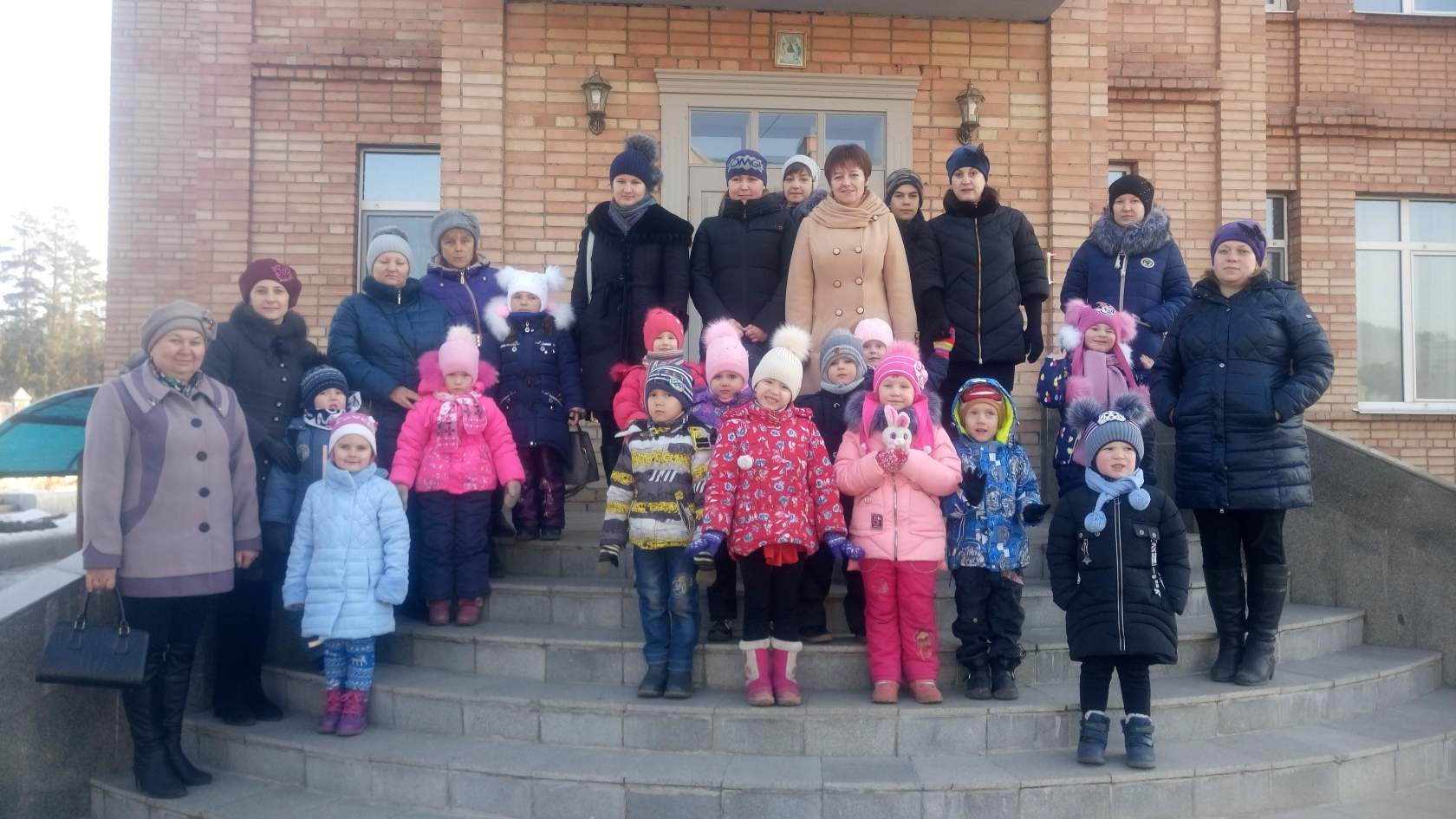 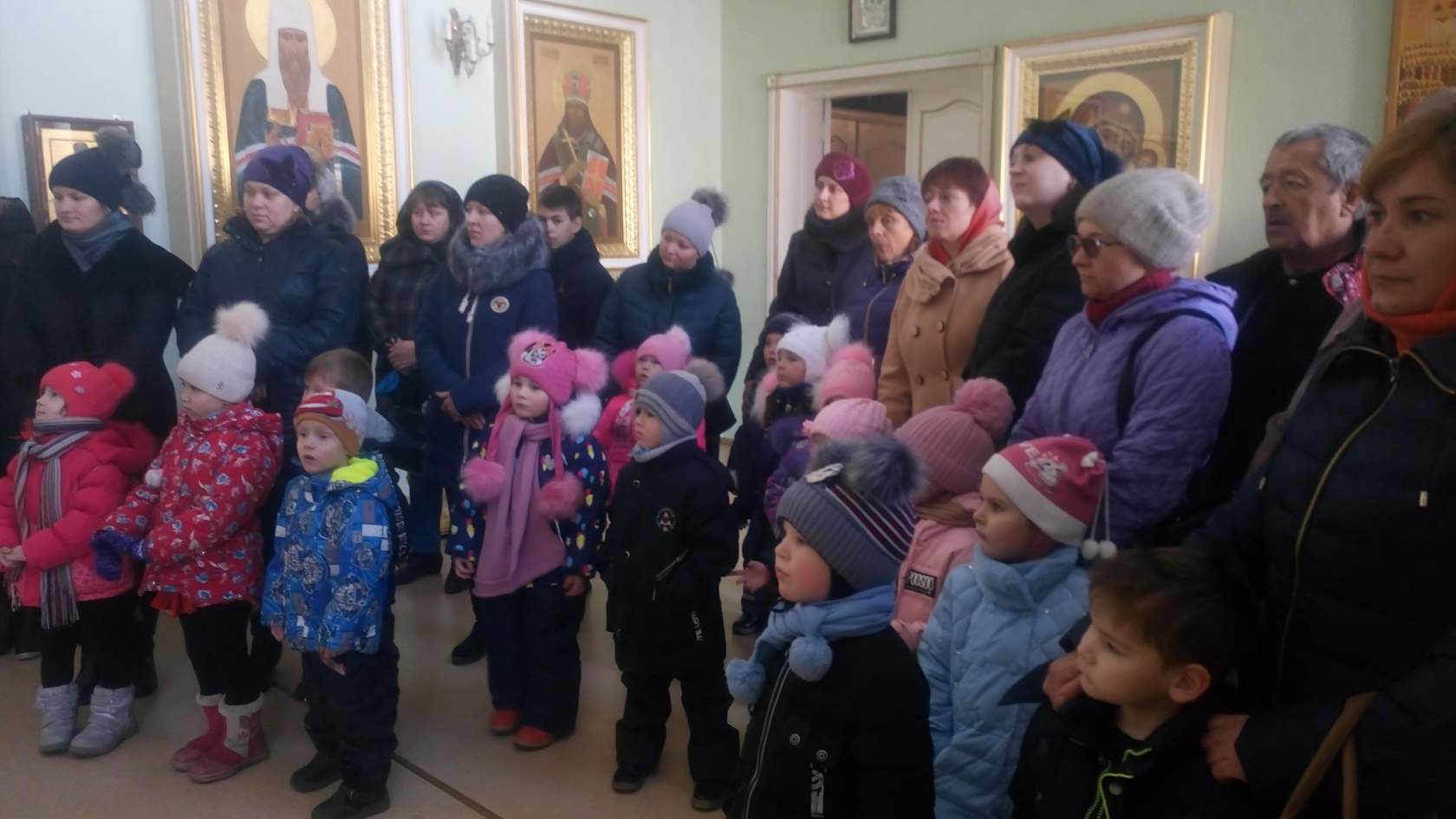 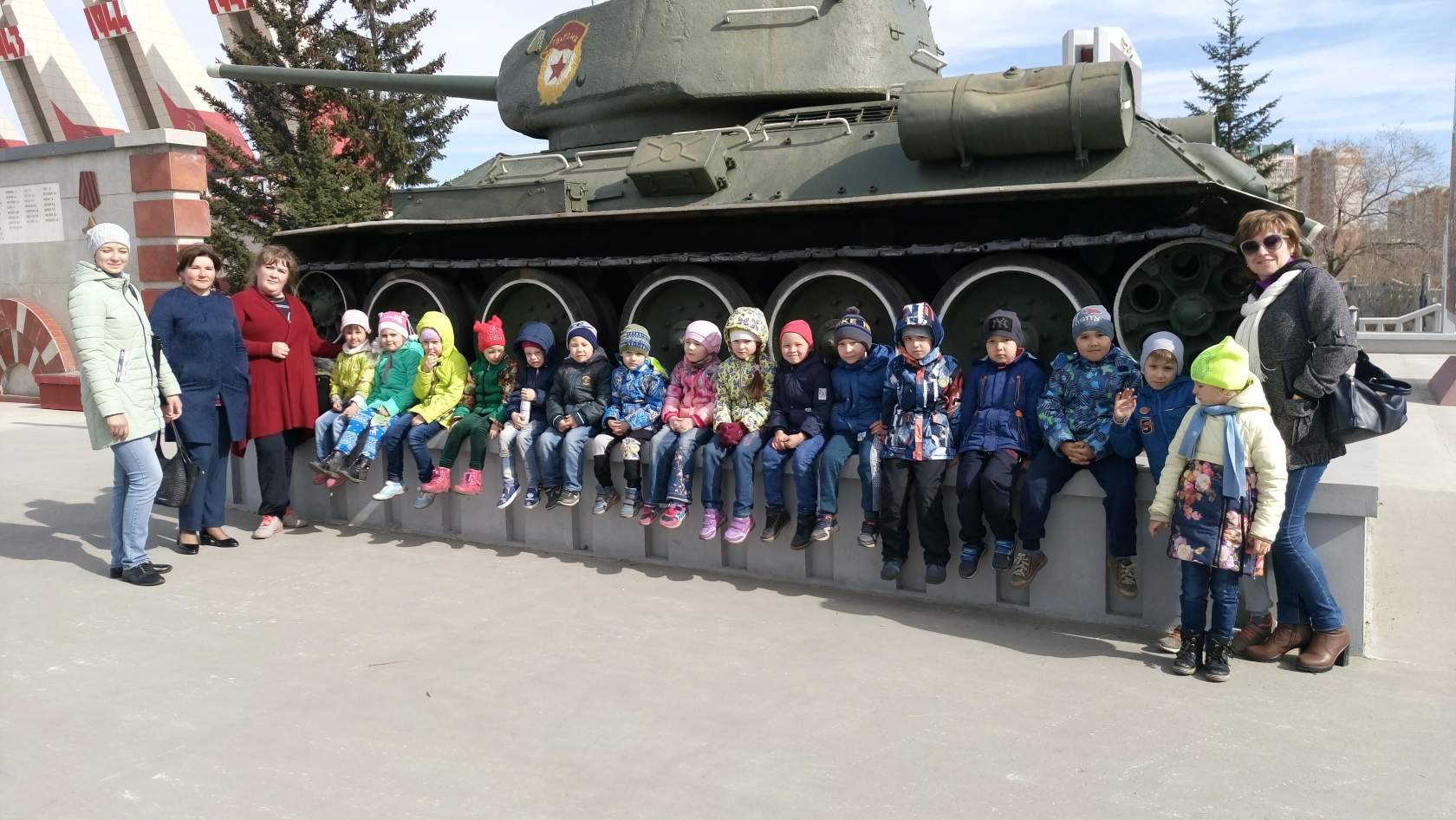 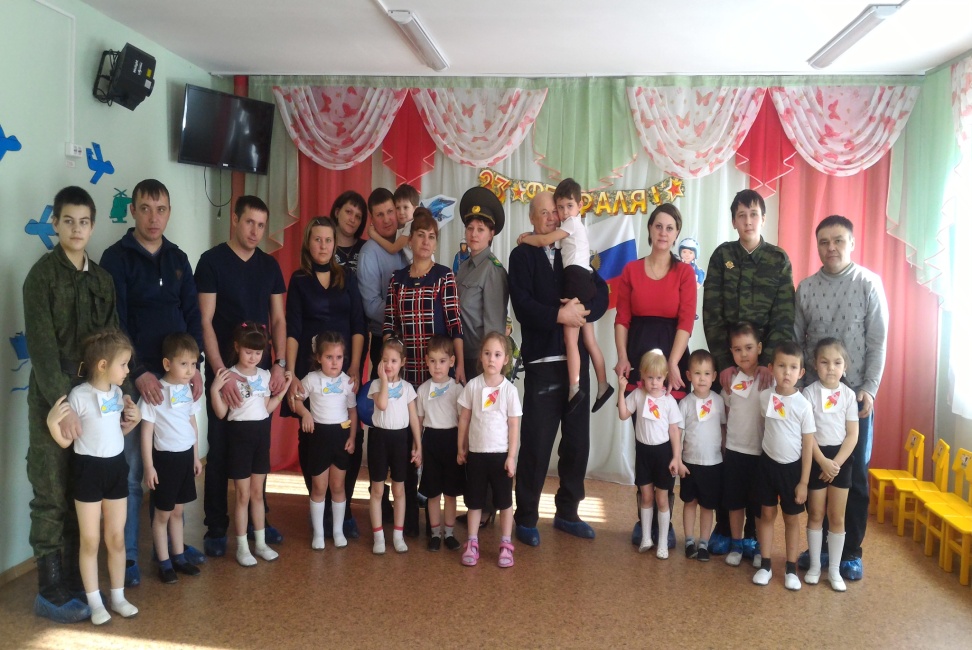 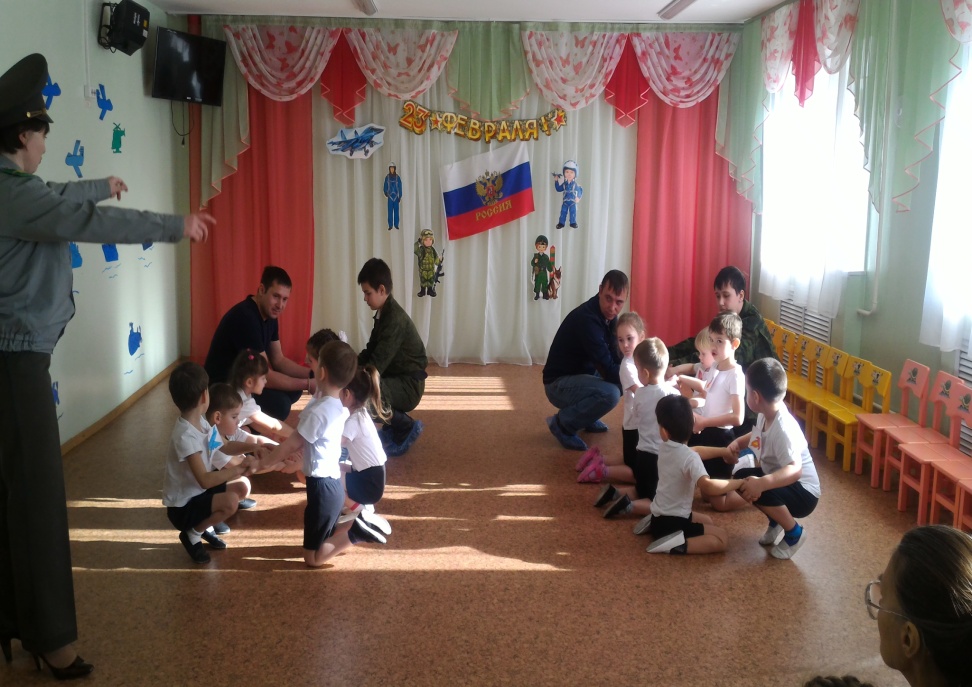 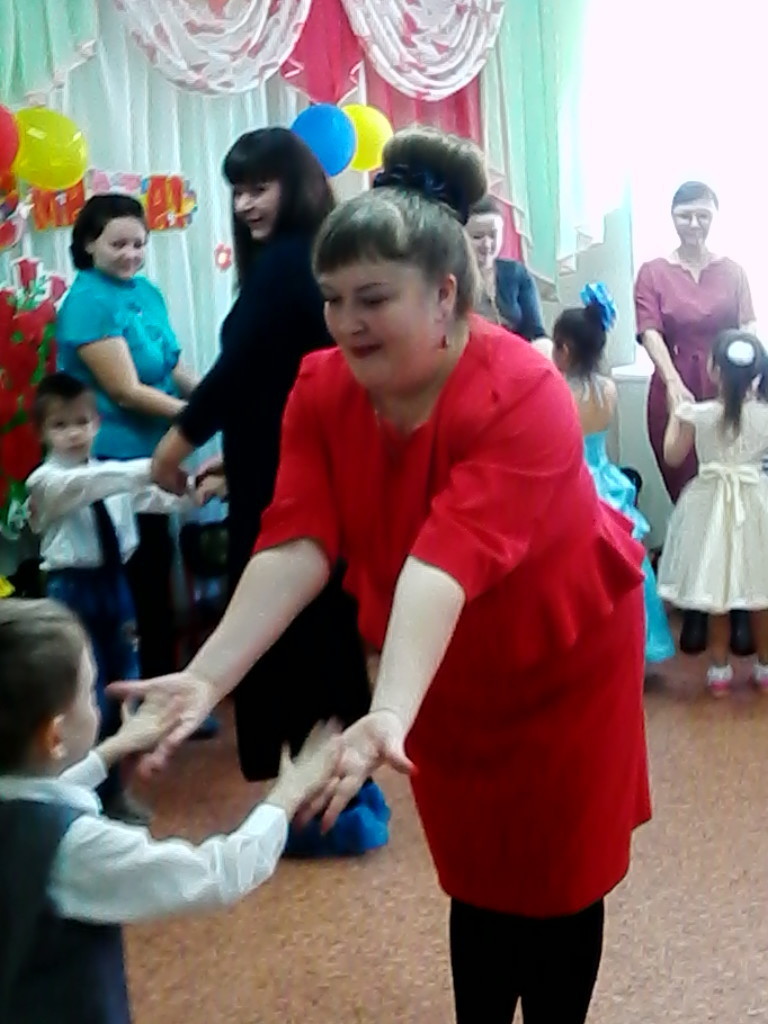 Уровни развития эмоционального интеллекта при повторном обследовании
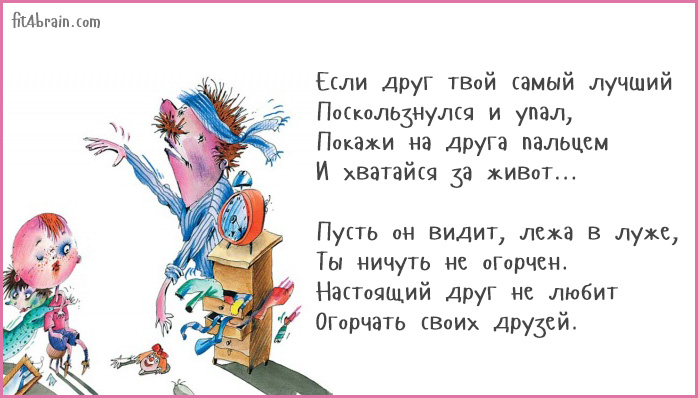 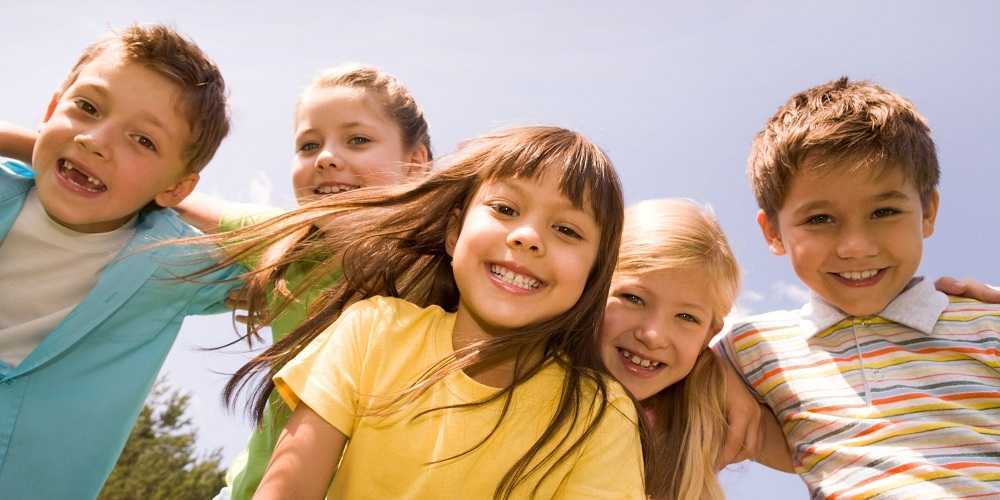 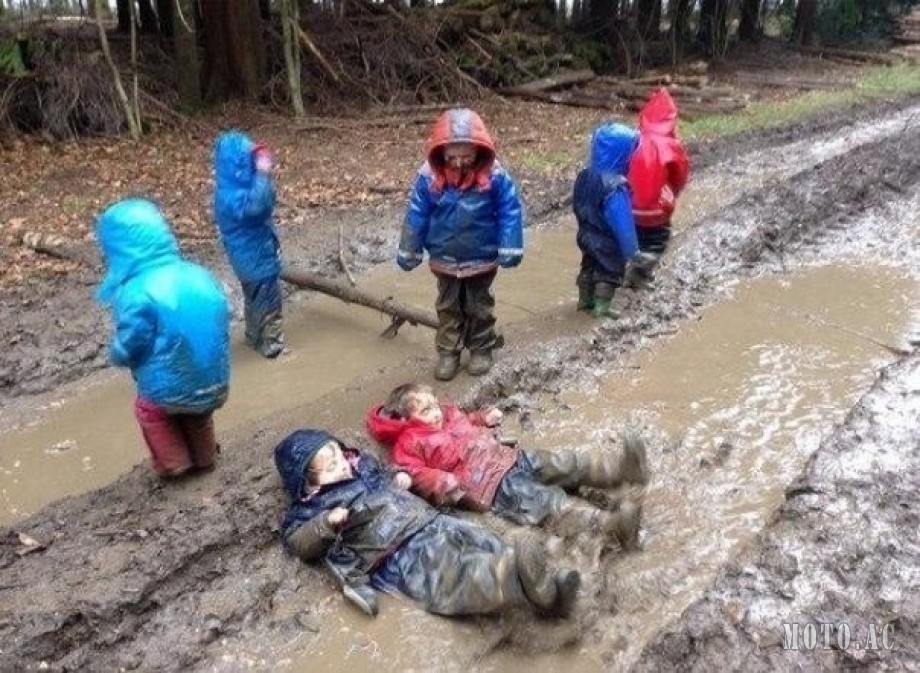